Markov Chains
What is a “Markov Chain”
We have a set of states, S = {s1, s2,...,sr}. 
A process starts in one of these states and moves successively from one state to another. Each move is called a step. 
If the chain is currently in state si, then it moves to state sj at the next step with a probability denoted by pij , and this probability does not depend upon which states the chain was in before the current state.
The probabilities pij are called transition probabilities. The process can remain in the state it is in, and this occurs with probability pii.
Andrey Markov
(14 June 1856 – 20 July 1922) was a Russian mathematician. He is best known for his work on stochastic processes.   primary subject of his research later became known as Markov chains and Markov processes.
Markov and his younger brother Vladimir Andreevich Markov (1871–1897) proved Markov brothers' inequality. 
His son, another Andrei Andreevich Markov (1903–1979), was also a notable mathematician, making contributions to constructive mathematics and recursive function theory.
Example: Land of Oz
They never have two nice days in a row. 
If they have a nice day, they are just as likely to have snow as rain the next day. 
If they have snow or rain, they have an even chance of having the same the next day. 
If there is change from snow or rain, only half of the time is this a change to a nice day.
Transition Matrix for the Land of Oz
2-Day Forecast for the Land of Oz
We consider the question of determining the probability that, given the chain is in state i today, it will be in state j two days from now.
We denote this probability by pij(2) . 
We see that if it is rainy today then the event that it is snowy two days from now is the disjoint union of the following three events: 
it is rainy tomorrow and snowy two days from now, 
it is nice tomorrow and snowy two days from now, and 
it is snowy tomorrow and snowy two days from now.
2 Day Forecast Probabilities
We have:
p13(2) = pi11j p13j+ p12 p23 + p13 p33
and so forth, so that: 

Theorem: Let matrix of a Markov chain. The ij-th entry pij(n) of the matrix Pn gives the probability that the Markov chain, starting in state si, will be in state sj after n steps.
6-Day Forecast for Land of Oz
Example: Drunkard’s Walk
A man walks along a four-block stretch of Park Avenue:
If he is at corner 1, 2, or 3, then he walks to the left or right with equal probability. He continues until he reaches corner 4, which is a bar, or corner 0, which is his home. 
If he reaches either home or the bar, he stays there.
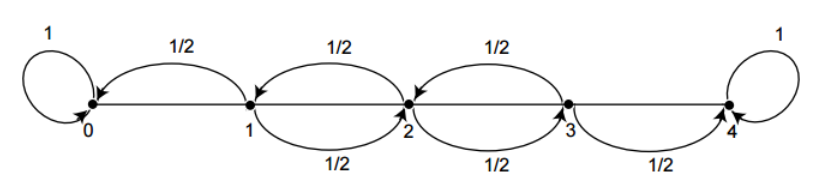 Transition Matrix for Drunkard Walk
Transient vs Absorbing
Definition: A state si of a Markov chain is called absorbing if it is impossible to leave it (i.e., pii = 1). 

Definition: A Markov chain is absorbing if it has at least one absorbing state, and if from every state it is possible to go to an absorbing state (not necessarily in one step).

Definition: In an absorbing Markov chain, a state which is not absorbing is called transient.
Long-term Drunken Walk
Questions to Ask about a Markov Chain
What is the probability that the process will eventually reach an absorbing state? 
What is the probability that the process will end up in a given absorbing state?
On the average, how long will it take for the process to be absorbed? 
On the average, how many times will the process be in each transient state?
Example: Running for Election
The President of the United States tells person A his or her intention to run or not to run in the next election. Then A relays the news to B, who in turn relays the message to C, and so forth, always to some new person. We assume that there is a probability a that a person will change the answer from yes to no when transmitting it to the next person and a probability b that he or she will change it from no to yes. We choose as states the message, either yes or no.
Transition Matrix
Example: Elite Colleges
In the Dark Ages, Harvard, Dartmouth, and Yale admitted only male students. Assume that, at that time:
80 percent of the sons of Harvard men went to Harvard and the rest went to Yale
40 percent of the sons of Yale men went to Yale, and the rest split evenly between Harvard and Dartmouth
of the sons of Dartmouth men, 70 percent went to Dartmouth, 20 percent to Harvard, and 10 percent to Yale
Transition Matrix